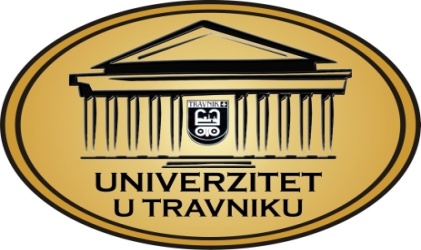 PRAVNI FAKULTETFINANSIJE I FINANSIJSKO PRAVOautor-prof.dr. Jahić Mehmed, izdanje Sarajevo 2004 g.
Predavači:
Prof.dr. Halil Kalač

Haris Kozlo MA
viši asistent na ekonomskopravnoj naučnoj oblasti

2018/2019 godine
VJEŽBE 14UVOD
Predmet Finansije i finansijsko pravo ima za cilj:

Da studente upozna sa osnovnim finansijsko-pravnim kategorijama i finansijskim pravom s osvrtom na finansijski sistem BiH,
Sticanje znanja za praktičan rad u finansijskim institucijama, organima javne uprave i pravosuđa,

,,studenti stiču znanja o novčanim tokovima, budžetu, raspodjeli n
BUDžET
Uz riječ budžet upotrebljava se i riječ proračun što u suštini odražava plan prihoda i rashoda u vremenskom periodu, najčešće za budžetsku godinu koja se ne mora poklapati sa kalendarskom godinom.
Budžet se sastoji od opšteg i posebnog dijela, te plana razvojnih programa.
Osnovne karkteristike budžeta koje ga izdvajaju od sličnih finanasijskih instrumenata su:
Budžet donosi najviše predstavničko tijelo društveno – političke zajednice i to po zakonskoj proceduri za donošenje zakona.
Budžet je finansijski instrument i donosi se za jednu godinu.
BUDžET
Budžet je zakon po obliku, a ne po sadržaju, jer je po svojoj sadržini adminstrativni akt sui generis, koji donosi zakonodavni organ (skupština, parlament).
Budžetom se predviđaju javni prihodi i rashodi za jednu godinu; odnosno njime se preciziraju koje će javne rashode država preuzeti na sebe i kolike i kakve će prihode obezbjediti za njhovo pokriće.
Planirani prihodi i rashodi u budžetu izražavaju se u novčanom (nominalnom) iznosu.
Obavezno prethodno usvajanje budžeta vrši se prije početka budžetske godine ili se usvaja plan privremenog finansiranja uz odobravanje prestavničkog tijela (organa).
U budžetu su specificirani prihodi i rashodi, grupisani po vrsti i svrsi korištenja.
Sasatvani dio budžeta su odredbe koje se odnose na izvršenje budžeta, a koje imaju zakonsku formu.
Funkcije budžeta
Budžet je kompleksan dokument (zakon) koji na specifičan i veoma odredjen način koristi elemente mnogobrojnih drugih zakona, bilo da se radi o javnim prihodima ili o javnim rashodima, te iz toga proistiću njegove brojne funkcije. 
Funkcije budžeta su vezane za ciljeve koje država želi i planira da ostvari kroz jednogodišnje djelovanje budžeta. 
Osnovne funkcije budžeta sledeće: 
ekonomska, 
politička,
pravna,
planska, 
finansijska i 
kontrolna.
Budžet predstavlja finansijski akt, predračun prihoda i rashoda, međutim sve je veći značaj budžeta kao instrumenta ekonomske politike.
Vrste budžeta
Prema klasičnoj finansijskoj teoriji razlikuju se redovni budžeti od neredovnih, odnosno osnovni kriterij podjele je kredit.
 Dok redovni budžeti obuhvataju samo one rasahode koji se mogu pokriti redovnim prihodima, neredovni budžeti obuhvataju rashode koji se ne mogu pokriti iz redovnih prihoda  već iz kredita ili gotovog novca. 
Prema savremenoj finansijskoj teoriji, treba razlikovati dva budžeta, i to redovni (eksploatacioni) budžet  i kapitalni budžet.
Budžetska načela (principi)
U procesu sastavljanja budžeta kao i u procesu njegovog izvršenja, primenjuju se odredjena načela, koja mogu biti statička i dinamička. 
Budžetska načela su brojna ali su sljedeća opšteprihvaćena: 
1) načelo budžetskog jedinstva,
2) načelo potpunosti ili univerzalnosti,
3) načelo tačnosti i realnosti, 
4) načelo budžetske ravnoteže, 
5) načelo specijalizacije, 
6) načelo trajanja, 
7) načelo jasnoće i
8) načelo javnosti.
Budžetska procedura
Budžet je akt predstavničkog tijela, parlamenta ili skupštine, kojim se predviđaju ili odobravaju prihodi i rashodi države, društveno-političke zajednice za određeni budući period, po pravilu za jednu godinu. Sastavljanje, izvršenje i kontrola izvršenja budžeta predstavlja tehniku budžeta. 
Razmatranje navedenih faza - tehnika, kroz koje budžet prolazi, ima za cilj prikazivanje cjelokupne budžetske procedure.
Budžet prolazi kroz definisane procedure, i to:
- Faza pripreme,
- Faza donošenja,
Faza izvršenja koja u sebi sadrži i 
Kontrola naplate i
Korištenje sredstava.
Izrada budžeta
Budžetska incijativa
Inicijativa za sastavljanje budžeta je u najvećem broju savremenih država povjerena najvišem državnom predstavničkom ili izvršnom organu za obavljanje poslova iz oblasti javnih finansija tj. Ministarstvu finansija. 
U sastavljanju prijedloga budžeta koriste se slijedeći metodi:
- metoda automatskog planiranja,
- metoda direktnog procjenjivnja
- indirektni metod
Donošenje budžeta
O prijedlogu budžeta koji je sačinila vlada, raspravlja se u skupštini (parlamentu) uz poštivanje propisane procedure i određene tehnike. 
Glasanju o prijedlogu budžeta se pristupa onda kada se završe sve pojedinačne i načelne rasprave.
 Prijedlog o kome se izjašnjava može biti i jeste različit od onoga koga je predložila vlada, budući da se u toku rasprava u njega mogu ugraditi izmjene i dopune (koje se daju u toku rasprava), a sa kojima se vlada može saglasiti (ali nije obavezno). 
Rasprava o prijedlogu budžeta, odnosno njegovo usvajanje, treba da se završi prije početka godine za koju se budžet donosi. 
Usvojeni budžet se sastoji od:
1) opšteg i
2) posebnog dijela.
Privremeno finansiranje
Postupak donošenja budžeta je veoma obiman i vremenski dug, i može se dogoditi da svi poslovi neophodni za donošenje budžeta ne budu završeni do kraja godine koja prethodi godini za koju se budžet donosi.
 U tom slučaju se pristupa privremenom finansiranju da bi se obezbijedio kontinuitet u finansiranju javnih rashoda.
Izvršenje budžeta
Budžet predstavlja godišnji plan prihoda i rashoda. 
Time je njegovo izvršenje vezano za godinu ( jednu ).
 Ovaj period se može podijeliti na:
 Fiskalnu godinu
 Kalendarsku godinu
Fisklana godina obično počinje sa 1.4. (april) a završava se 31.3. (mart) slijedeće godine. 
Isto tako, budžetska godina može početi sa 1.1. i završiti se sa 31.12. tekuće godine, što odgovara kalendarskoj godini.
Izvršioci budžeta
Naredbodavci su, u principu organi uprave, odnosno odgovorna lica u njima koja imaju pravo i ovlaštenje da upravljaju državnom imovinom, da se staraju o prikupljanju prihoda i da donose odluke o raspodijeli prihoda koji su u budžetu predviđeni za odnosnu godinu. 
Takođe, imaju pravo da angažuju sredstva radi pokrića rashoda.
Kontrola  budžeta
Kontrola izvršenja budžeta
Poseban i veoma značajan dio budžetske procedure je budžetska kontrola, koja se posebno odnosi na fazu izvršenja budžeta. 
Kontrola treba da se vrši u svim periodima budžetskog postupka i da obuhvati sva lica koja manipulišu sa sredstvima pri izvršenju budžeta.
Kontrole se mogu grupisati po različitim kriterijumima, a najčešće se spominju slijedeće:
 kontrola prema vremenu (prethodna i naknadna),
 kontrola prema metodu (dokumentarna i terenska),
 kontrola prema subjektima (kontrola naredbodavca i
 kontrola računopolagača) i  
kontrola prema organima koji je vrše (upravna, računsko-sudska i politička).
Završni račun budžeta
Završni račun budžeta se donosi po proceduri koja je veoma slična onoj koja važi za donošenje budžeta, i predstavlja instrument kojim se na kraju godine iskazuju ostvareni prihodi i raspored sredstava u budžetskoj godini na koju se odonosi završni račun.
 Značaj završnog računa se sastoji u tome što se predstavničkom tijelu daje mogućnost da razmotri kako je izvršna vlast u praksi realizovala principe koje je ustanovila na početku budžetske godine.